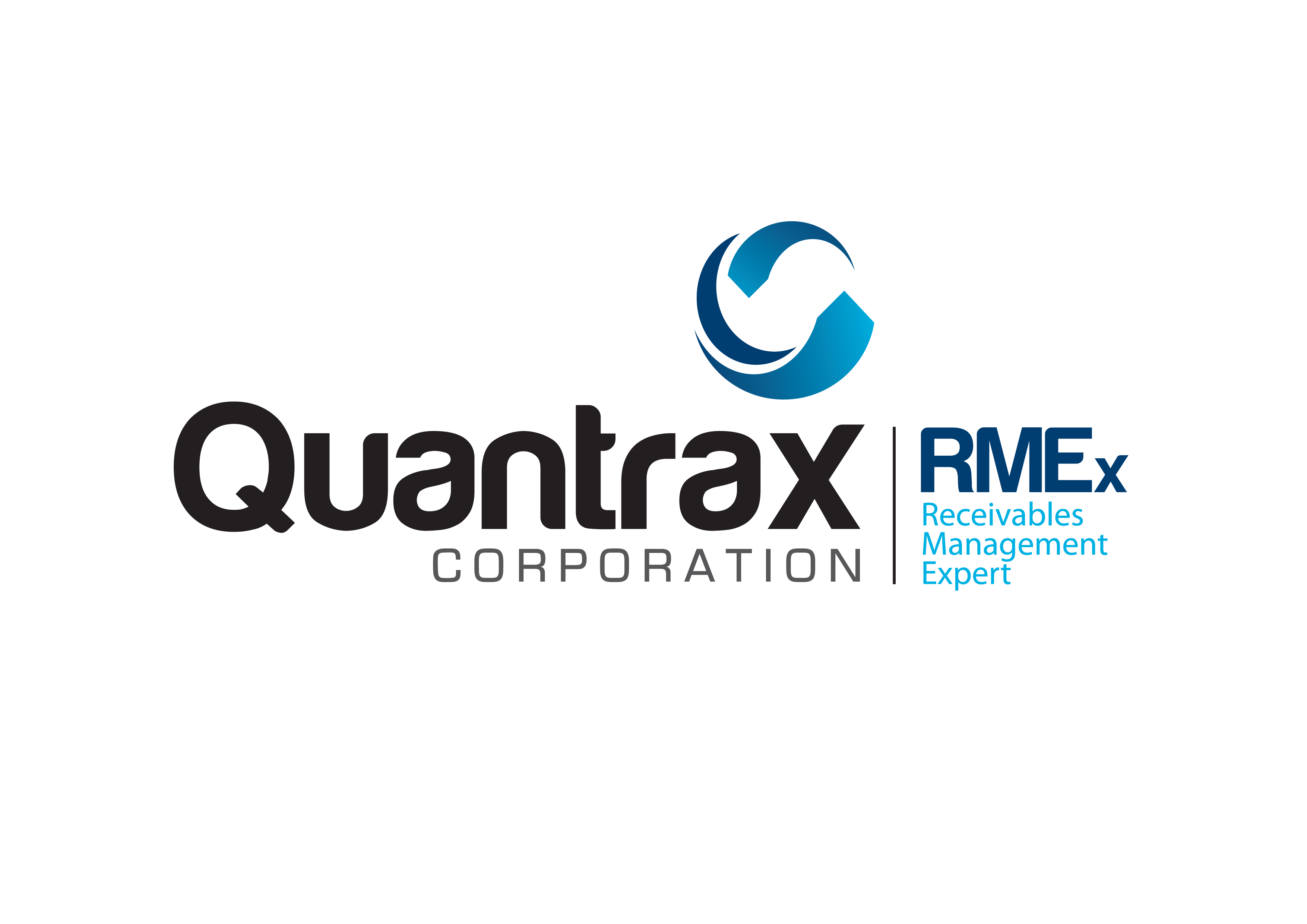 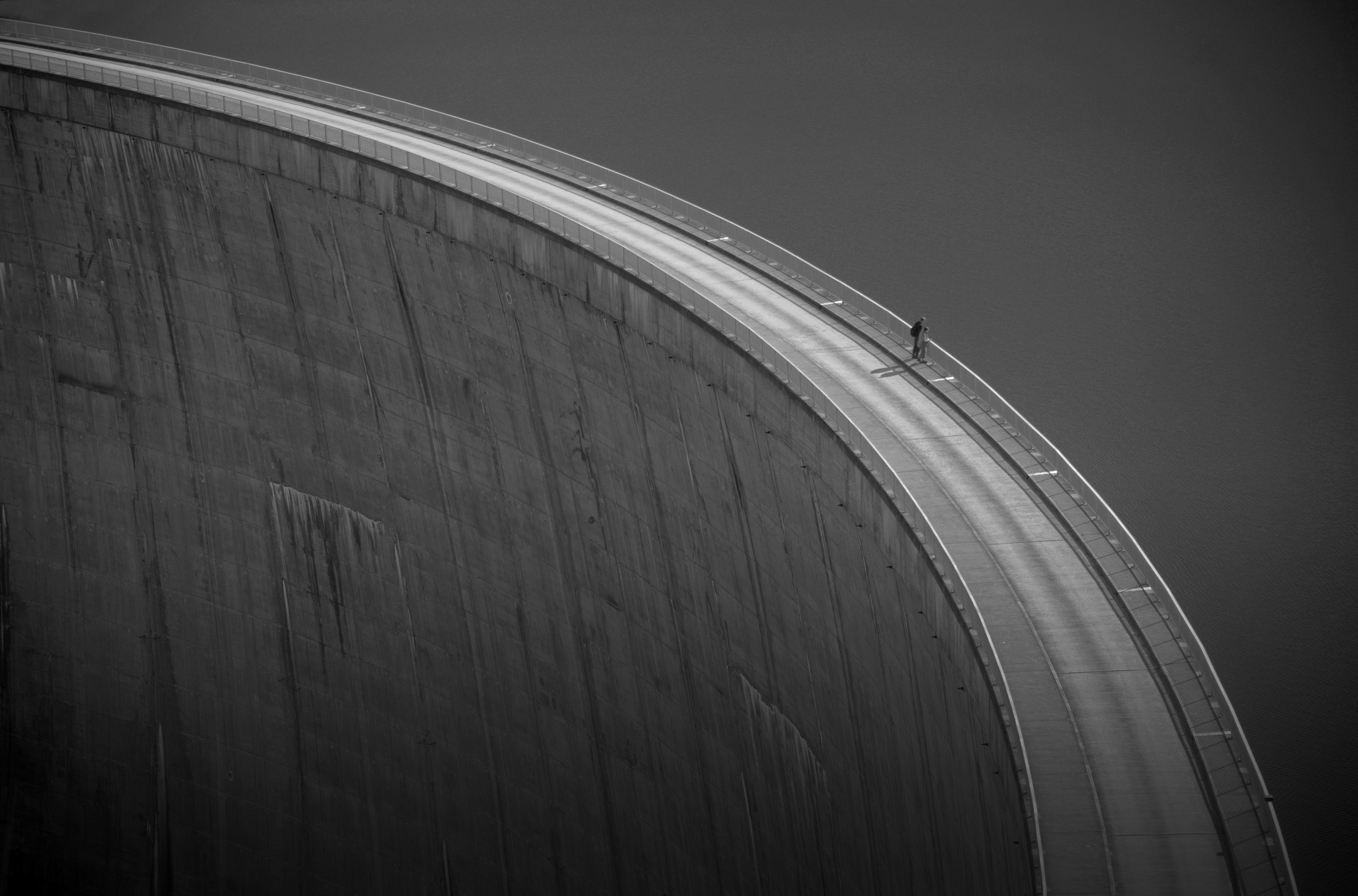 QUANTRAX CORPORATION
DIALER SERVERS
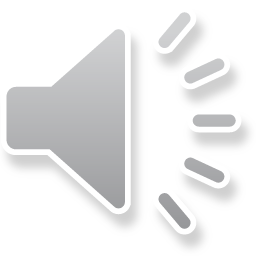 Copyright © 2017 Quantrax Corporation, Inc.    All Rights Reserved
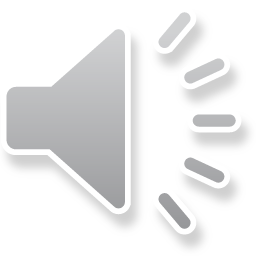